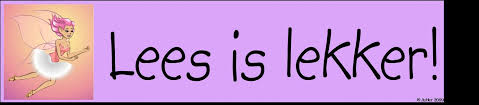 BOEKMERK
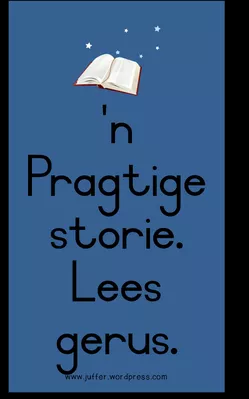 Marise Joubert
Letterlike betekenis : ‘n strokie leer, karton of materiaal wat ons in ‘n boek sit om te wys waar ons ophou lees het.In die rekenaar is dit ‘n gestoorde kortroete wat jou na ‘n spesifieke webblad lei.
Figuurlike betekenis : Dit is die herinnering wat jy in jou geheue wegbêre as ‘n belangrike of self lewensveranderende gebeurtenis en jy sal elke keer daarheen “teruggaan” om die geluk van daardie oomblik te smaak.Negatief : om weer die hartseer te onthou om nie dieselfde foute te begaan nie.
Uiterlike Bou
Die gedig bestaan uit 6 strofes.
Strofes verskillende lengte.
Geen vaste rymskema nie.
Afwesigheid van leestekens is opvallend.
Gedig is ‘n vrye vers.
Inkeping in strofes 1, 3, 5 en 6.
.
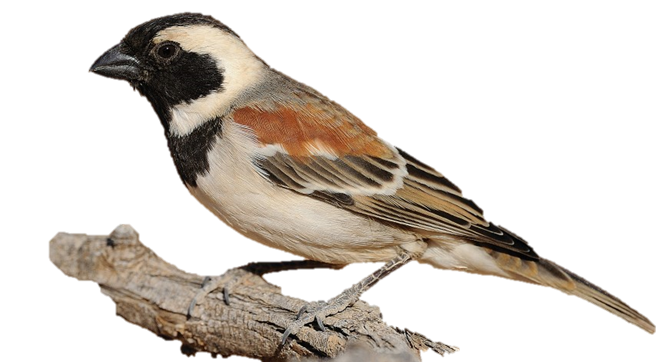 BOEKMERK
 
1   kinders
2   met wange soos mossies
3   wat teen elke oggend stoei
4   hande altyd woerende vlerke
5   elke lyfie ‘n seilende gesang –
6          vlak bo die waterspieël
7          van ‘n klipvloergang
 
8   vlytig stort die druppels klank
9   oor haar uit totdat sy verbaas
10 die reuk van bittersoet jasmyn
11 uit haar skooljare proe
12 waar sy ook kon mor
13 en protesteer
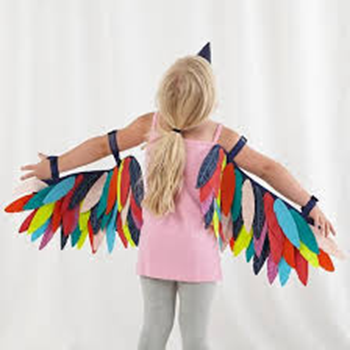 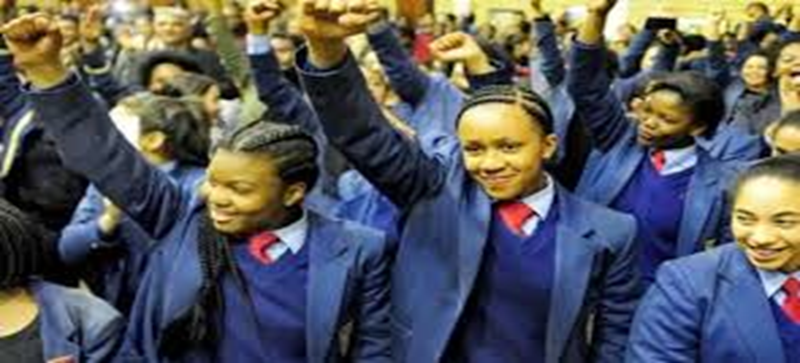 14       waarom is alles altyd ver
15       waarom is alles altyd hier
16       waarom moet ek leer
17       van optel aftrek deel
18       van dooie digters
19       uit die toentertyd
20       en watter land sit waar
21       en waarom draai die son
 
22   toe maak sy die dag weer oor –
23   met elke skoolklok werk sy
24   namens mossiekind
 
25       kom ons pars die wind
26       met wange soos soldaatjies
 
27       totdat elkeen net die geur
28       van jasmyn kan boekmerk
29       teen die onheil van ons
30       ellelange reis
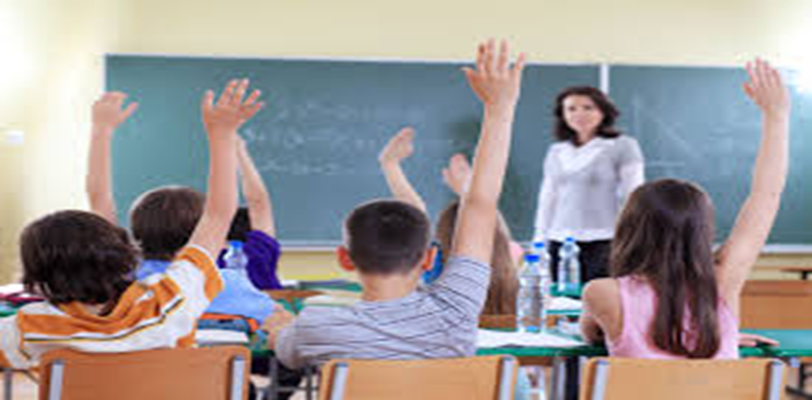 Woordverklaring:     Mossies
mossies (sparrows): klein 
  vaal voëltjies met klein, 
  ronde wit of swart gesiggies .
Mossies in die Bybel:
	Lukas 12:6-7: 
	(6) “Word vyf mossies nie vir twee sent verkoop nie? Tog word nie 	een van hulle deur God vergeet nie.
	(7) Selfs die hare op julle kop is almal getel. Moenie bang wees nie. Julle is meer werd as baie mossies.”
       In hierdie twee verse word aangedui dat selfs die kleinste, vaalste ou voëltjie soos die mossie vir die Here kosbaar is. Die mens is vir  Hom nog soveel kosbaarder.
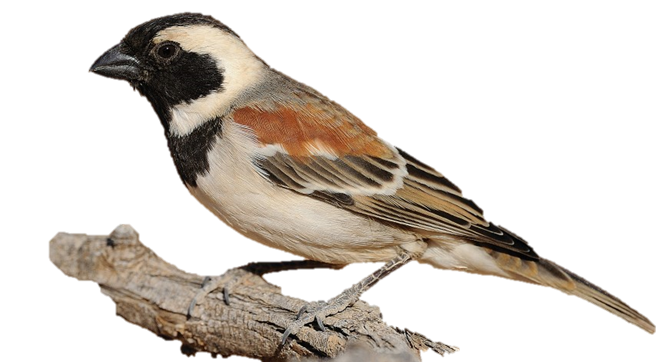 Woordverklaring
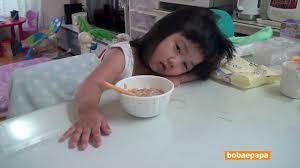 Stoei – om te baklei te veg


Woerende- bewegende

vlerke – ledemate wat voëltjie gebruik om te  vlieg
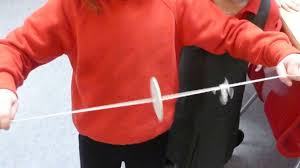 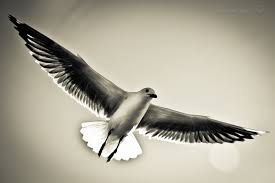 Woordverklaring
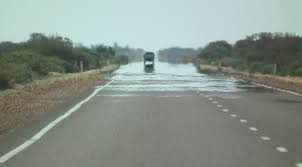 seilende – bewegende 
waterspieël – weerkaatsing / mirage  

klipvloergang – loopvlak van klip
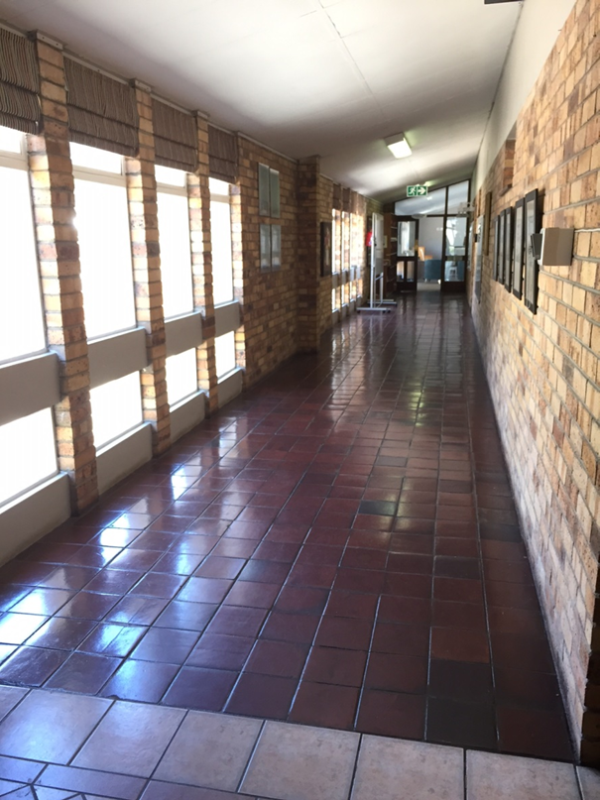 Woorverklaring
vlytig – hardwerkend


verbaas – geskok


jasmyn – soort blom met soet reuk
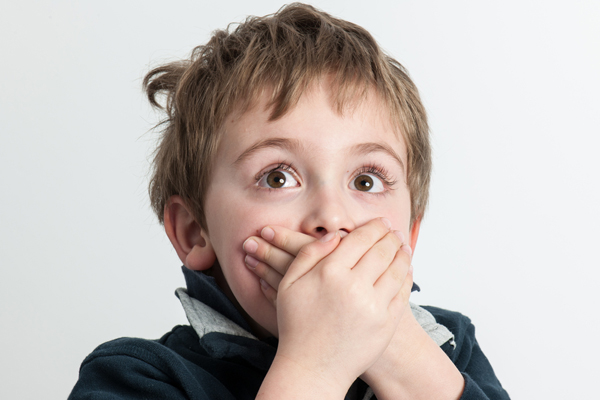 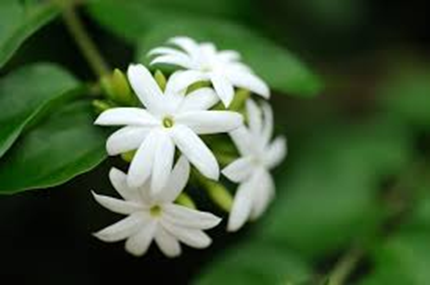 Woordverklaring
mor – neul of kla
protesteer – om te betoog teen iets
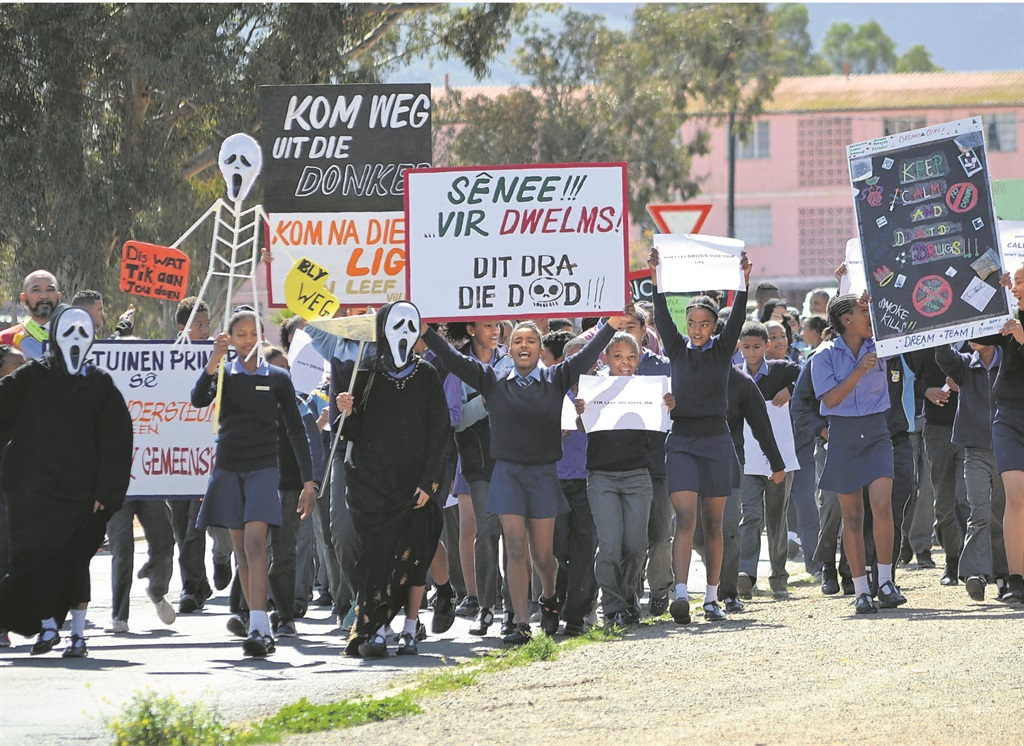 Woordverklaring
toentertyd – lank gelede

pars – druk

onheil – slegte gebeurtenis

ellelange – baie lank
STROFE 1:

Reël 1 : kinders -  Alleenplasing  dus beklemtoning
	    Dit is amper asof spreker kinders aanspreek
Reël 2:  met wange soos mossies VERGELYKING
	Die kinders se wange lyk soos die van mossies . 
Reël 3 : wat teen elke oggend stoei 
	    Sukkel elke oggend om op te staan vir skool
Reël 4: hande altyd woerende vlerke – Metafoor
 Klanknabootsing – woerende –soos woer-woer.
Reël 5: elke lyfie ‘n seilende gesang  Sinekdogee- lyfie 	dui op leerder; Metafoor.
Die beskrywing van die kinders. Hulle hande en arms is altyd aan die beweeg net soos die vlerke van die voël en hulle liggaampies  is  aan die beweeg en hulle is ‘n gawe van God.
Strofe 1
Reël 6 : vlak bo die waterspieël 
Reël7:  van ‘n klipvloergang
 Die liggaampies van die
 kinders word gereflekteer op 
die blink gepoleerde klipvloer 
van die skool se gang soos hulle
 op en af in die gange beweeg. 
Vlak bo – naby; digby.

Die skool se gang so
 glad en blink jy kan jou 
weerspieëling daarin sien 
(soos by water).
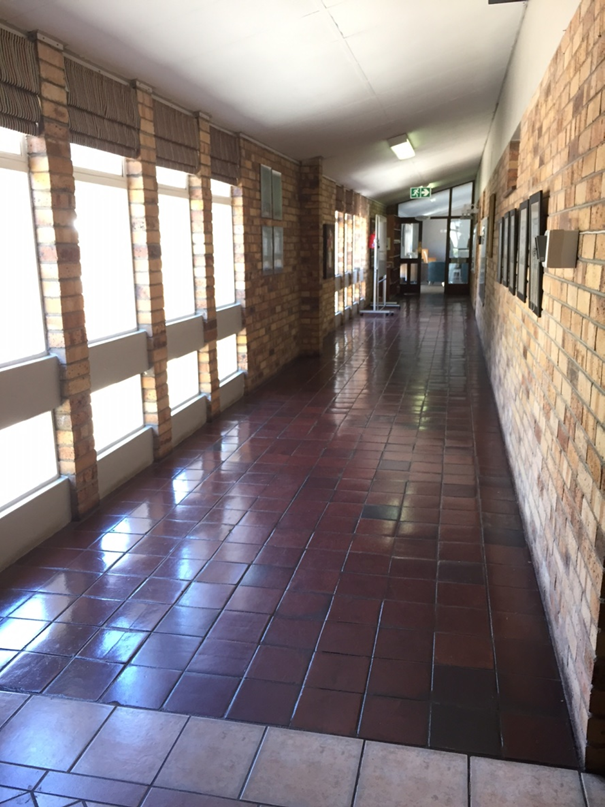 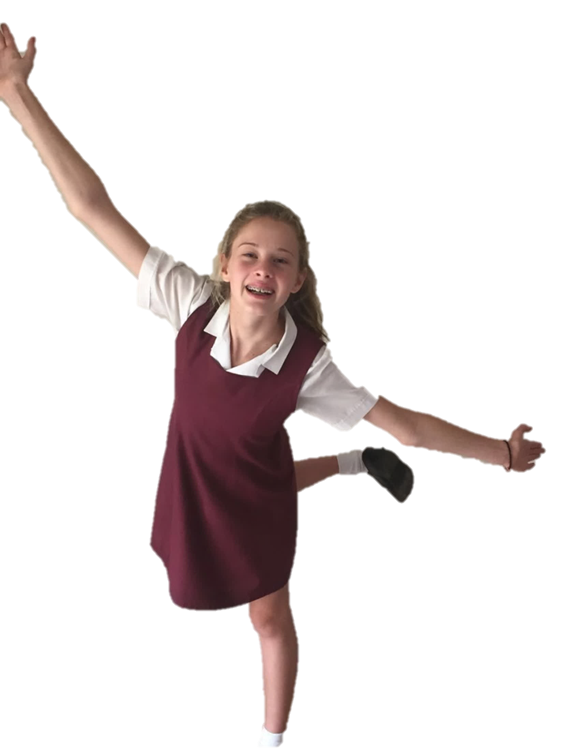 Strofe 1
Die woorde mossies en lyfies  dui aan dat ons hier te doen het met laerskoolkinders.
Die kinders se lyfies word vergelyk  met ‘n seilende gesang.
Hulle beweeg so baie dat dit lyk asof hullee vlieg. Hulle swaai hulle arms.
Die beweging is so baie dat ‘n mens dit kan hoor.
Hulle beweging gaan gepaard met baie klank – daarom gesang.
Die woorde : stoei; woerende en seilende beskryf die bewegende kinders.
Strofe 2
Reël 8:  vlytig stort die druppels klank 
Reël 9: oor haar uit totdat sy verbaas - Onderwyseres
Die onderwyseres hoor die lawaai / geraas / gepraat van die kinders  in die gange en dit klink vir haar soos druppels  klank. Sy kan net vaagweg hoor wat hulle sê.
Die klank stort oor die onderwyseres.

Reël 10: die reuk van bittersoet jasmyn -Oksimoron
Reël 11 uit haar skooljare proe- Sinestesie (reël 10 – 11) Die spreker proe die reuk van jasmyn. Die smaaksintuig word vir die reuksintuig aangewend.
 En terwyl sy die kinders se geraas hoor, bring dit aangename herinneringe van haar eie skooljare terug. Die herinnering is so sterk dat sy self die reuk van jasmyn kan proe. Die dae was egter nie net aangenaam nie – bittersoet.
Strofe 2
Reël 12 : waar sy ook kon mor  - assonansie in herhaling van o klank
Reël 13: en protesteer: - na die dubbelpunt gaan ‘n verduideliking volg.

Dit wat sy in haar skooljare gedoen het en wat die kinders vandag ook nog doen, nl. “mor” en “protesteer”.
Die twee woorde mor en protesteer dui aan dat die spreker soms ontevrede was op skool.
Strofe 2
Die haar  dui moontlik op ‘n laerskoolonderwyseres.
Die woorde vlytig en stort dui vir ons aan dat die kinders baie energie het.
Die kinderstemme herinner die ondewyseres aan haar skooldae.
Die sintuie smaak, gehoor, tas en reuk kom in gedig voor.
 Smaak- proe jasmyn
Gehoor - druppels klank
Tas- die druppels klank wat oor haar stort
Reuk - ruik die jasmyn